Волшебный мир – театр!
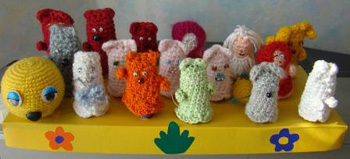 Илатовская Е. Н. – 
учитель начальных классов
Пальчиковый театр – это волшебный мир, в котором ребенок радуется, играя, а, играя, познает окружающий мир. Из сказок дети черпают представления о времени и пространстве, о связи человека с природой, о добре и зле; о хитрости , храбрости и стойкости.
Цель: развитие  мелкой моторики и речи посредством пальчикового кукольного театра Пальчиковый театр:
Стимулирует развитие детской моторики;
 Знакомит ребёнка с понятиями форма, цвет и 
  размер;
 Помогает развивать пространственное восприятие;
 Развивает воображение, память, мышление и 
   внимание;
 Помогает развивать словарный запас и активизирует 
   речевые функции;
 Формирует творческие способности и артистические 
   умения;
 Знакомит с элементарными математическими 
  понятиями.
«Ознакомление детей со сказками»
Русская народная сказка 
"Теремок"
Русская народная сказка 
"Репка"
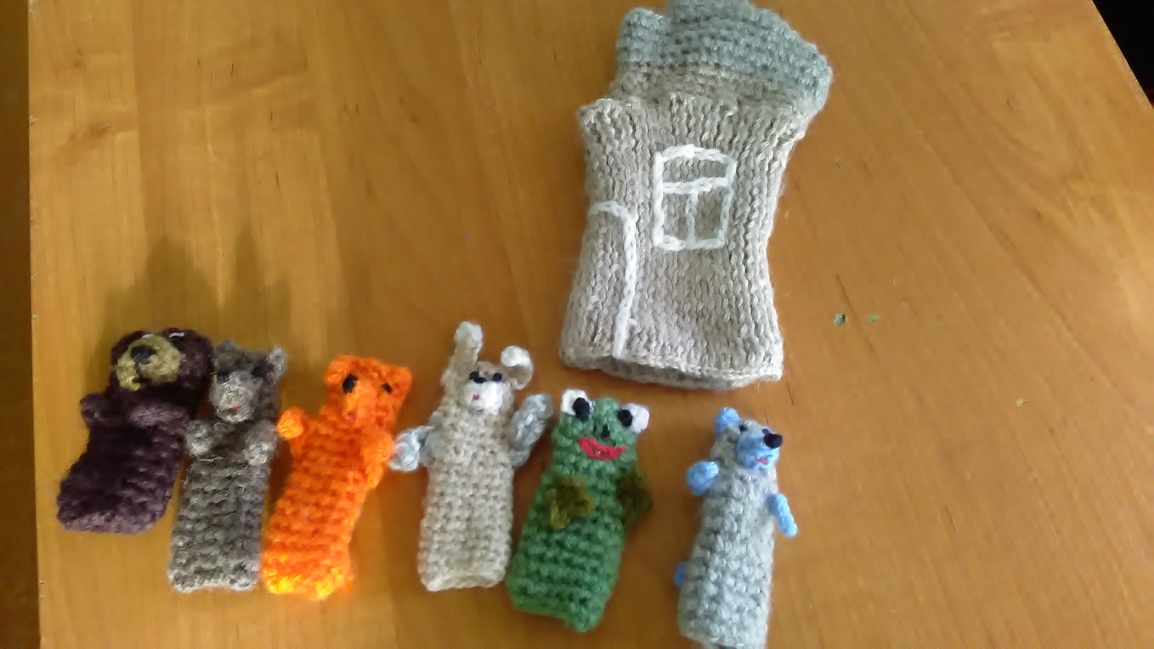 Русская народная сказка «Теремок»
Работа строится в следующей последовательности:
   этапы:     
  - подготовительный      
  - основной           
  - заключительный
подготовительный этап:
- ознакомление с содержанием сказки (эмоциональное прочтение сказки)
- уточнение понимания прочитанного: обсуждение характера; внешнего вида героев; обсуждение сюжета.
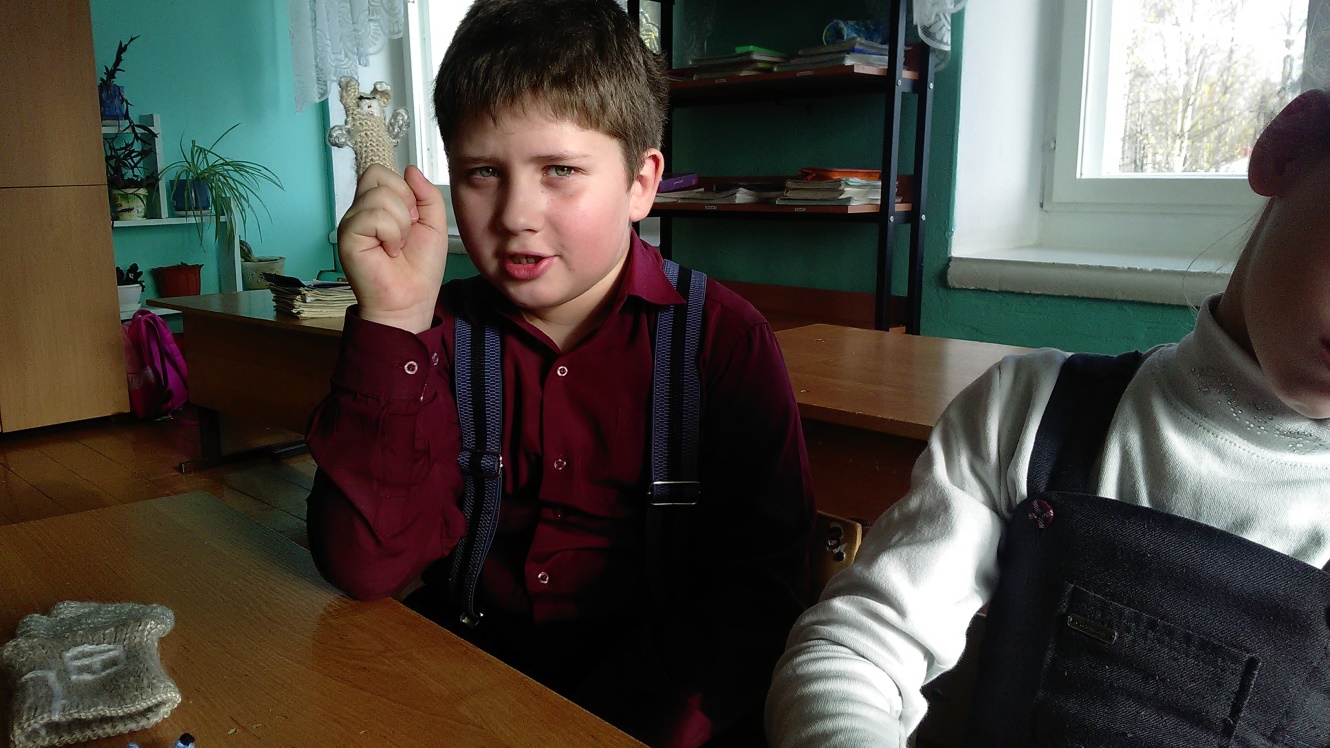 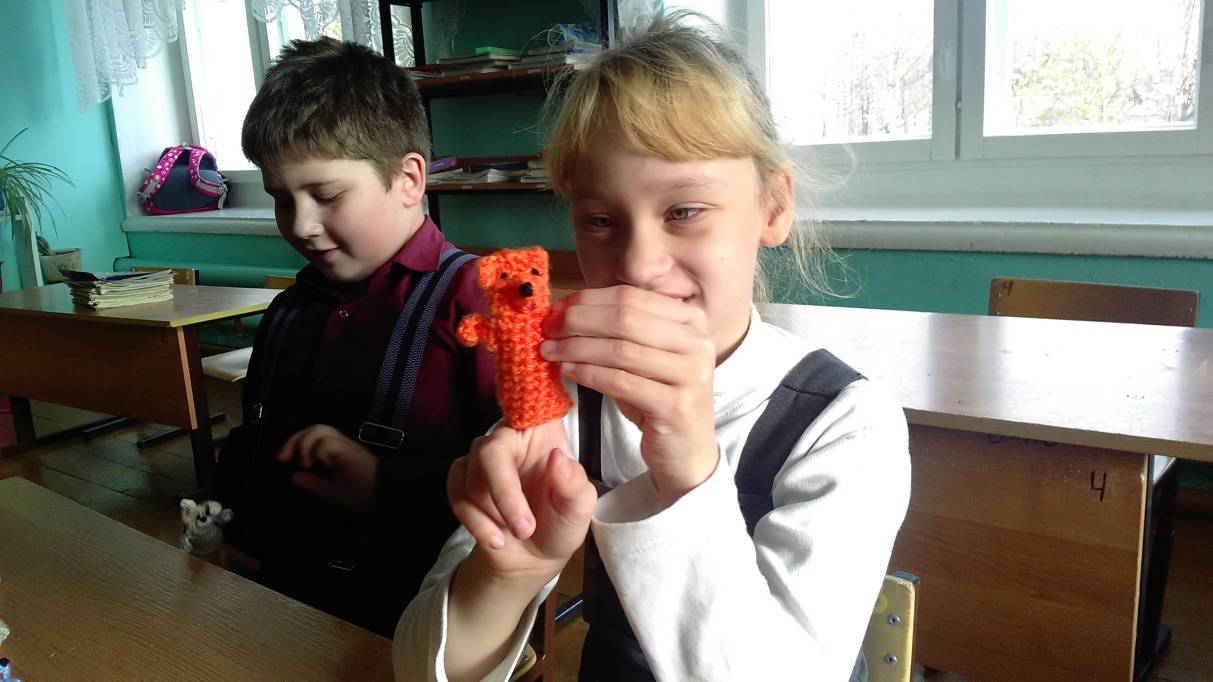 подготовительный этап:
- подготовка пальцев рук к действиям с куклой: пальчиковая гимнастика, закрепление правил пользования куклой
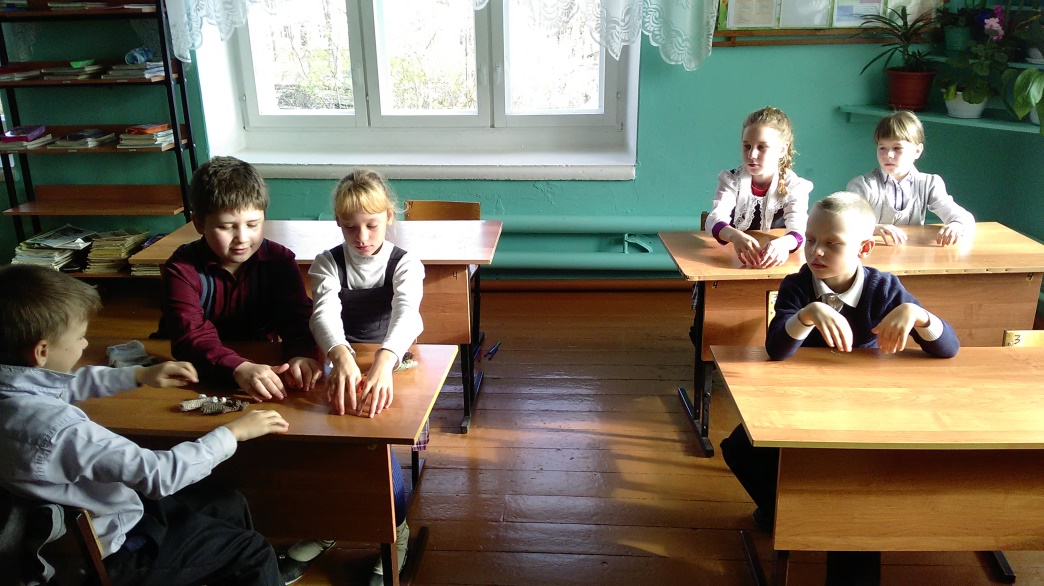 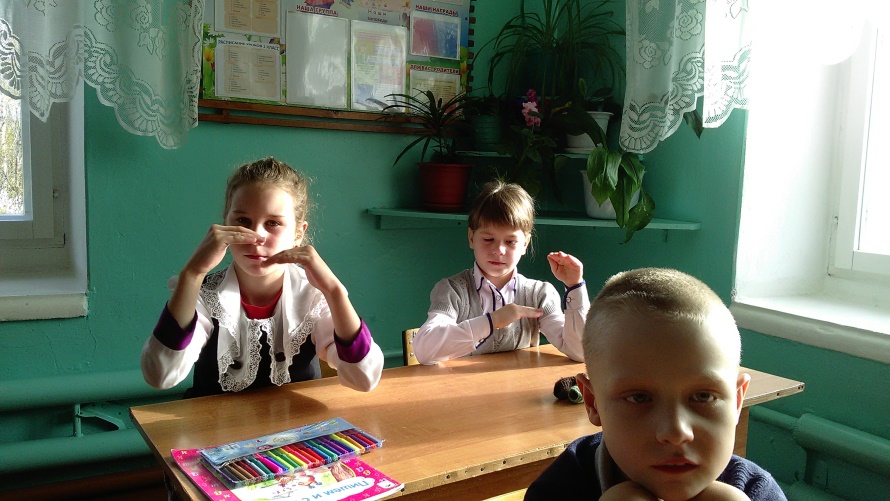 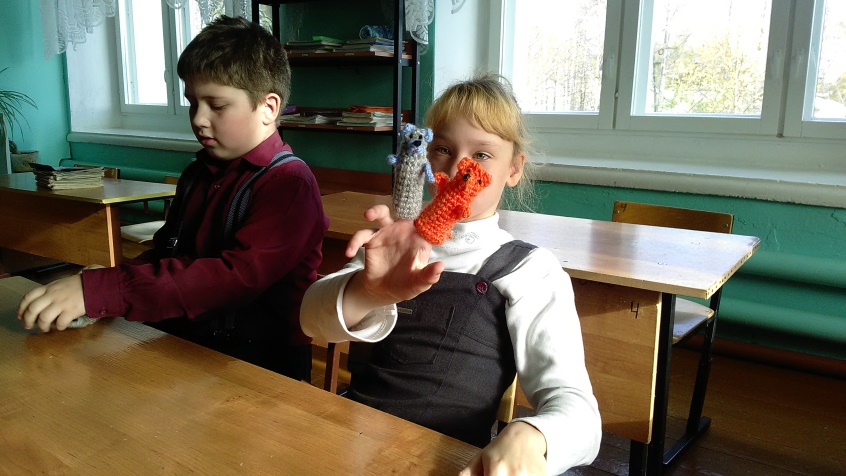 подготовительный этап:
- совместное составление пересказа с детьми с использованием пальчикового театра
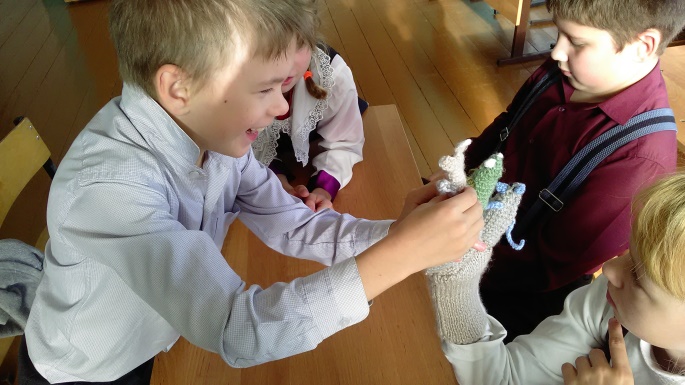 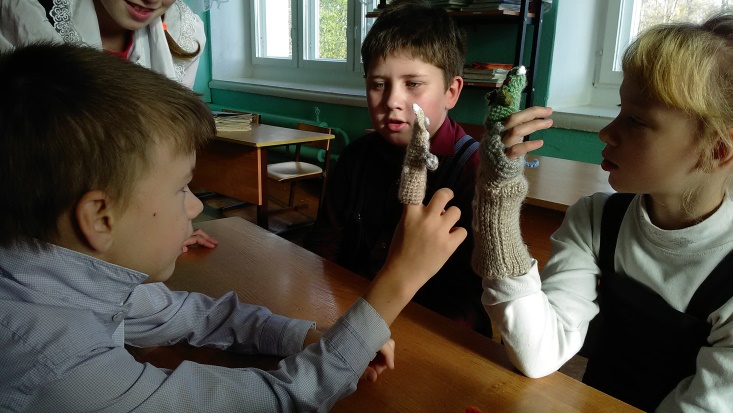 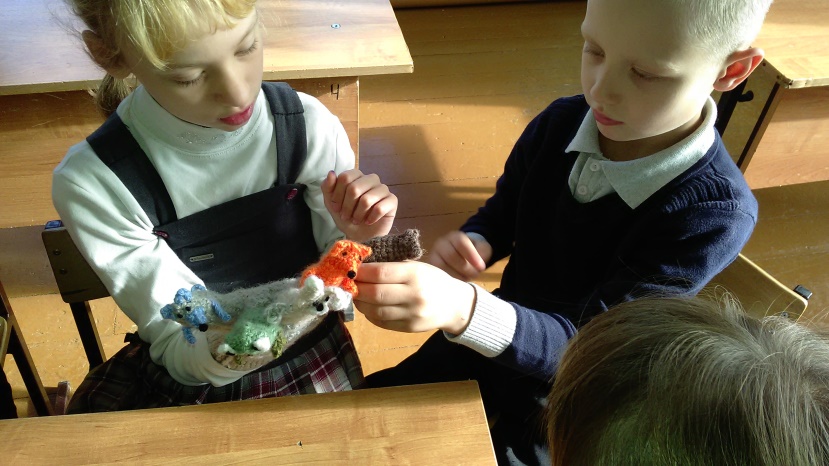 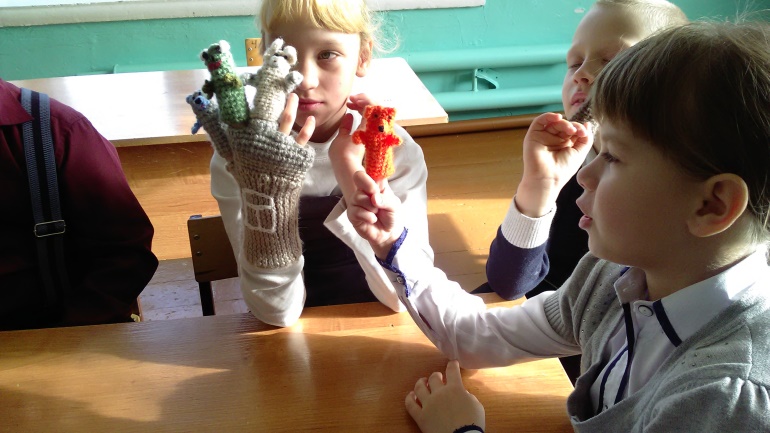 основной этап: 
- самостоятельное составление детьми рассказа – описания героев сказки с использованием пальчикового театра
- самостоятельное составление пересказа детьми с использованием пальчикового театра
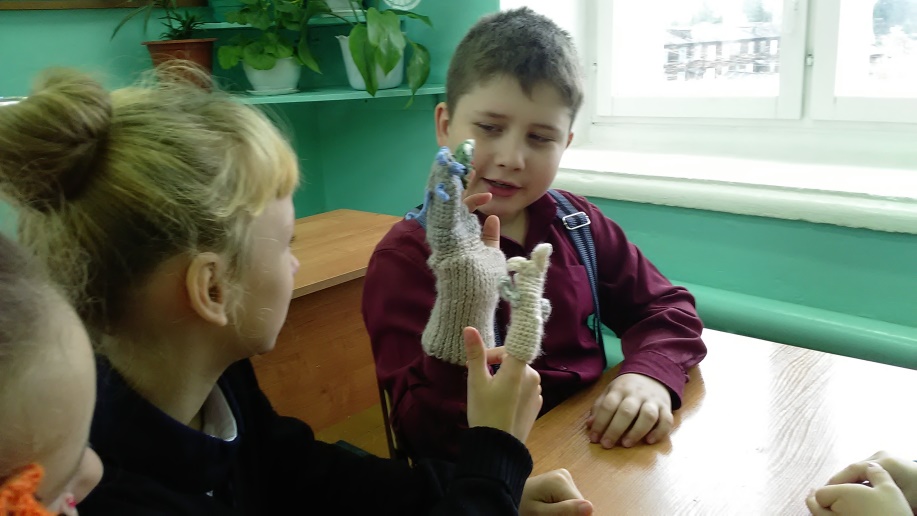 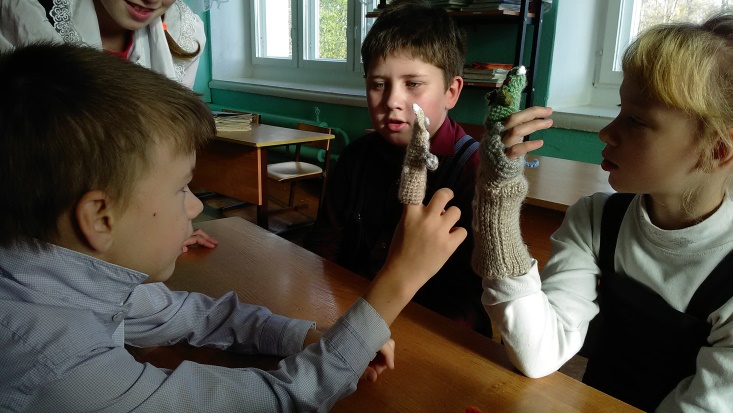 заключительный этап:
- самостоятельное составление пересказа детьми без использования пальчикового театра
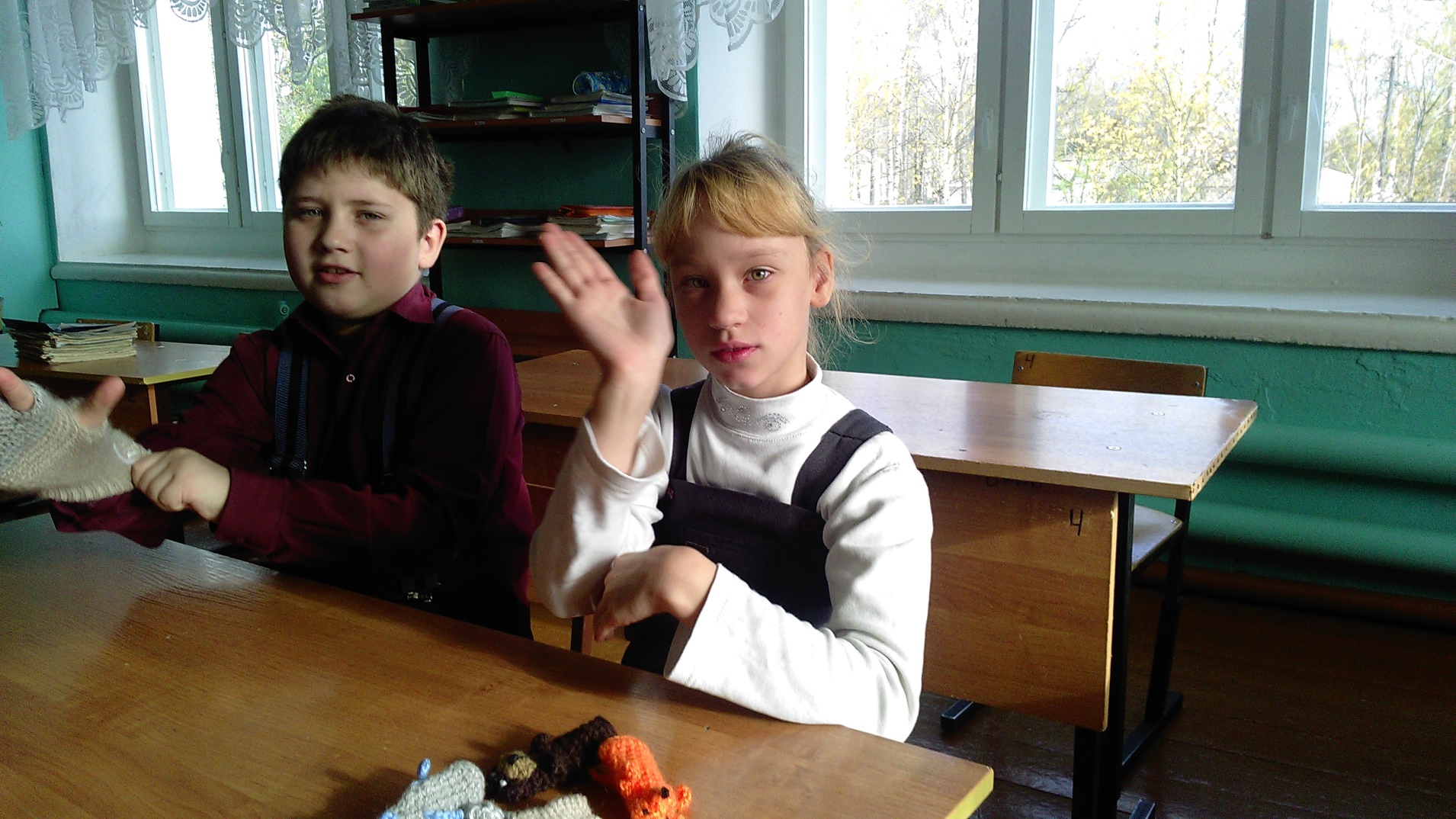 «УМ РЕБЕНКА НАХОДИТСЯ  НА КОНЧИКАХ ЕГО ПАЛЬЦЕВ»              В.А. Сухомлинский
Вывод: 
- пальчиковый театр развивает познавательные процессы;
- стимулируют развитие речи, творческие способности, фантазию; 
- способствует воспитанию духовности, любви к природе, гуманности, скромности, доброты.
Сказка, как известно, соответствует детской системе мироощущения.
 Сказки любят все, но сказка в жизни ребенка значит гораздо больше,
 чем в жизни взрослого. Сказка для ребенка – это не просто вымысел,
 фантазия, это особая реальность мира чувств…
Список литературы
для детей:
 1. Караманенко Т. Н., Караманенко Ю. Г. Кукольный театр – дошкольникам. - М., 1982.
 
для родителей:                                                                                                                1. Сорокина Н. Ф. Играем в кукольный театр. - М.,2000
 
для педагогов:                                                                                                                                1. Караманенко Т. Н., Караманенко Ю. Г. Кукольный театр – дошкольникам. - М., 1982.                                                                                                                      2. Сорокина Н. Ф. Играем в кукольный театр. - М.,2000
СПАСИБО ЗА ВНИМАНИЕ!